Leadership in the Health System and in Medical Education: Some Views
Leadership
Management and Leadership often used interchangeably
Growing emphasis on leadership
Important element in realizing change and innovation in medical education
2
Leading and Managing Framework
Leading

Scanning
Focussing
Aligning/mobilizing
Inspiring
Managing

Planning
Organizing
Implementing
Monitoring and evaluation
3
Leaders must be able to:
Build Trust
Manage conflict
Encourage divergent views
Build shared culture and values
Be a visionary, a champion
Be enthusiastic
Mobilize others
Cultivate creative leadership in others and be willing to share leadership
Communicate effectively
4
Key areas for development of leaders and managers in Medical Faculties
Looking to the future and promoting change
Teamwork 
Conflict resolution and negotiations  
Building trust and an ethical organization 
Communication skills
Understanding budgeting and financial management
5
Characterizations of leadership models
Situational/Contingency
Transactional
Transformational
Psychodynamic
6
Transformational leadership
Focuses on a charismatic, motivating and empowering style of leadership & includes:
Creating & communicating a clear vision
Being a strong role model
Empowering others
Encouraging collaboration
Making people feel good about themselves
7
New Canadian Framework to Leadership in Health Care
Lead Self
Engage Others
Achieve Results
Develop Coalitions
Systems Transformation
8
Overview of LEADS
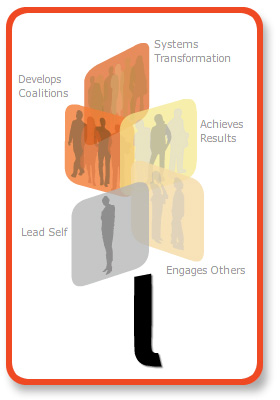 Systems
Transformation
Five domains
4 capabilities per domain
Total 20 capabilities
Behavioural descriptors at four levels
Develop
Coalitions
Achieve
Results
Lead 
Self
Engage 
Others
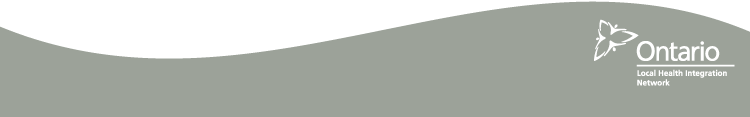 Leadership Defined
“Leadership is the capacity to influence self and others to work together to achieve a constructive purpose”.
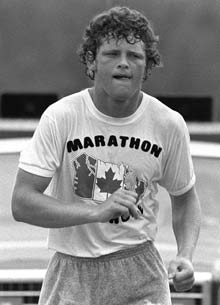 Terry Fox
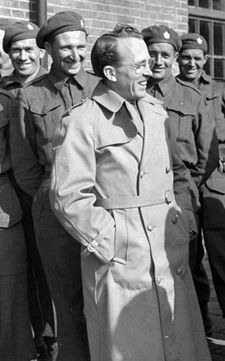 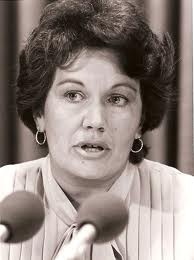 The Honourable Monique Begin
Tommy Douglas
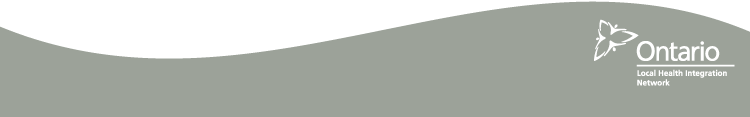 Advantages of  LEADS
Pan-Canadian 
By health, for health
Simple/memorable
Grounded in research
Systems-level
Change leadership
Focus on results and behaviour
Flexible re implementation
Capabilities
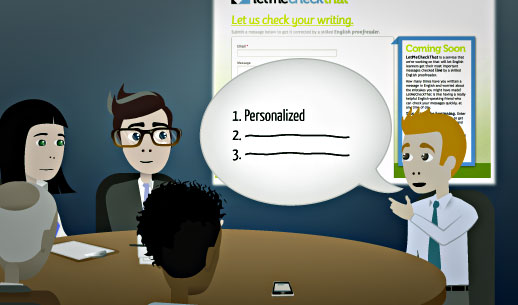 LEADS has
many 
advantages
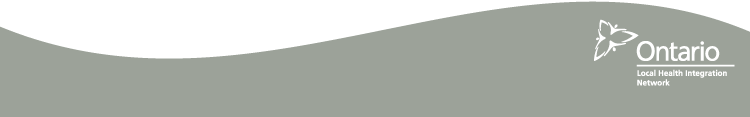 [Speaker Notes: Slide 17

LEADS as a construct has the attributes outlined on this slide.  It is for these reasons that the framework has been so positively received within the Canadian health sector.]
Develop
Coalitions
The LEADS Change Model
Future state
Outcomes
Achieve 
Results
Engage
Others
Personal Processes
Relationships
Strategic Processes
Current 
State
Lead
Self
Systems
Transformation
Change Dynamics
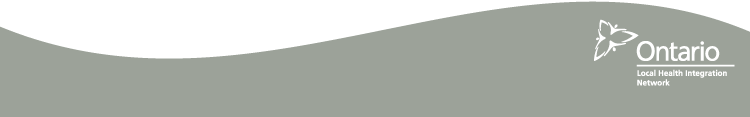 Systems TransformationCapabilities
Successful Leaders… 

Demonstrate systems/critical thinking
Encourage and support innovation
Orient themselves strategically to the future
Champion and orchestrate change
(LEADS)
13
The LEADS model in action
Engage others
Achieve 
Results
Achieve 
Results
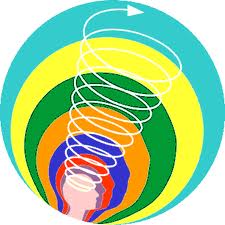 Develop
Coalitions
Lead
Self
Lead
Self
Achieve 
Results
Achieve 
Results
System
Trans
For-
mation
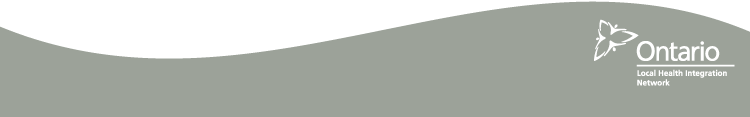 Lead Self
Self-Motivated Leaders…. 
Are self aware
Manage themselves
Demonstrate character
Develop themselves
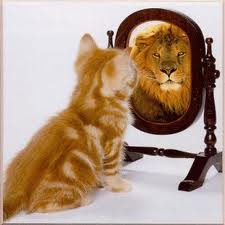 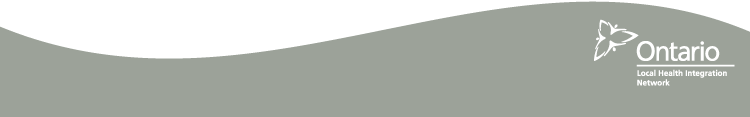 Research required
It is suggested that the Republic of Kazakhstan 
conduct research on leadership in health care and develop its own model of required capabilities.

All health care systems require strong leaders with appropriate capabilities
16
Acknowledgements
Ellen.melis@unlimited-potential.ca
btholl@chlnet.ca

Naomi.Chambers@mbs.ac.uk. et. al.
17